Study of Determination of Ks0 
Efficiency Systematics
Jiajun Liu1,Xiaorong Zhou2,Bo Zheng1
1(University of South China,Hengyang,China)
2(University of Science and Techology of China,Hefei,China)
1
Outline
1.Motivation
2.Data sets and Boss version
3. Event selection
4. Background analysis
5.Fit to Mks2 in different momentum region (sample)
6.Fit to Mks2 in different momentum region (signal)
7.Calculation of efficiency and uncertainiy
8.Summary
2
Motivation
1.The systematic error describes the difference between the data and the MC simulation. It reflects the consistency of monte carlo simulation to data.
2.When carrying out precise measurement with very small statistical error, the system error is required to be smaller than the statistical error or in the same size range.
3. If the system error is large, the measurement accuracy will be poor, affecting the experimental measurement accuracy.
3
Data sets and Boss version
Software:
           Boss 703
Data sets:
               June 12 to July 28, 2009 at the J/ψ resonance, 223.7 M;
           April 18 to May 26, 2012 at the J/ψ resonance, 1086.9 M;
MC samples:
          0.1 M exclusive Monte Carlo of J/ψ → K∗(892)∓K±  in HELAMP, K∗(892)∓ → K0Sπ∓ in VSS  
           225 M Inclusive MC generated by LH group
4
Channels analyzed
K-
π+
π+
π-
π+
π-
K+
π-
K*+
K*-
K-K+
π+π-
5
e+e-
J/ψ
KS0
Event selection
Selection of control sample: J/ψK*-K+KsKπ	
1.Charged track Selection
  Vertex cut:Vxy<1.0cm;     Vz<10cm;
  MDC         :p < 2.0 GeV/c;    | cos θ| < 0.93;
    Ngood >=2 
2.PID with de/dx and TOF 
    For kaons, prob(K) > prob(π);
    For pions, prob(π) > prob(K);
  Nk+=1 && Npi->=1 
3. Select the π- with minimum Delta = |MrecπK-Mks|	
4. Further selection:
      |pCMSK −1.373| < 0.06 GeV/c;
      veto: j/ψ ->π+ π- π0: Mrecoilππ > 0.4 GeV/c2;       
      veto bhabha:  Edeposit < 2.5 GeV;
Selection of Ks signal:
1. Selection of additional charged track:
  Vz<20 cm 
  assigned to be π
2.Ks selection
       Loop the π+ and π-, do second vertex fit, select the combination with minimum chisq
  
3. Further selection
    |Mπ+π− − MK0S| < 12 MeV/c;
    L/σL >2;
Observable: Mks2
6
[Speaker Notes: Ks 反冲pi k]
Distribution in selecting of sample
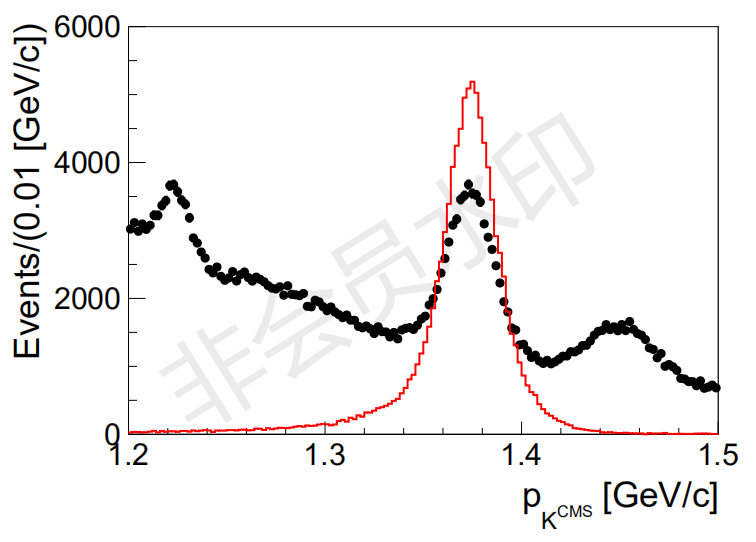 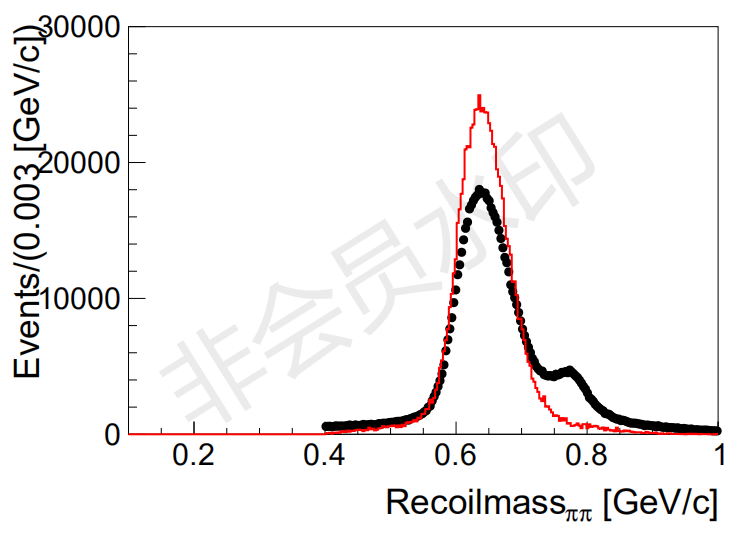 PCMSK
Recoil mass of ππ
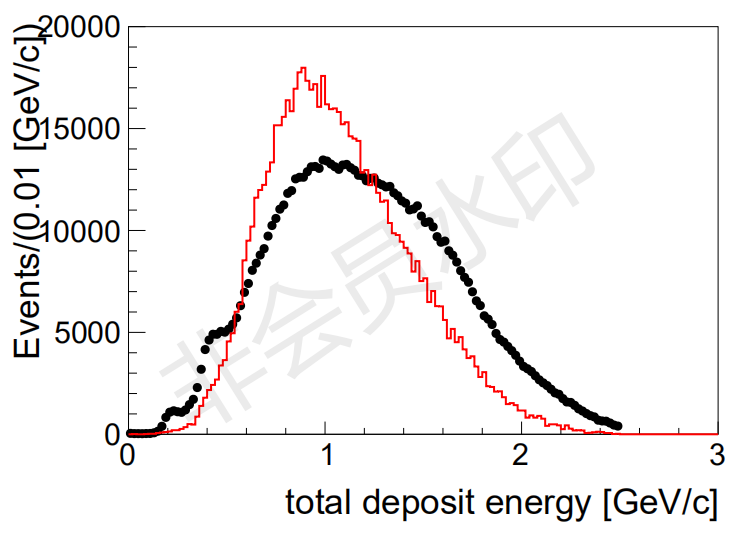 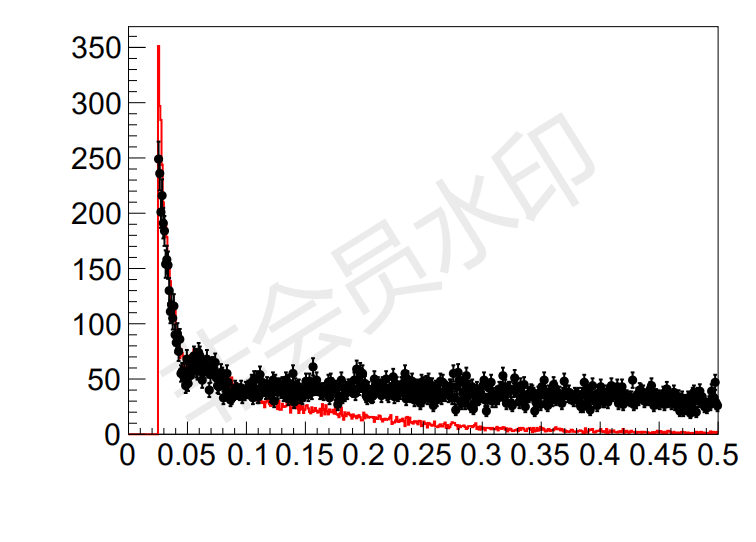 7
Total deposit energy
The energy of the neutral track
Background analysis of selecting sample
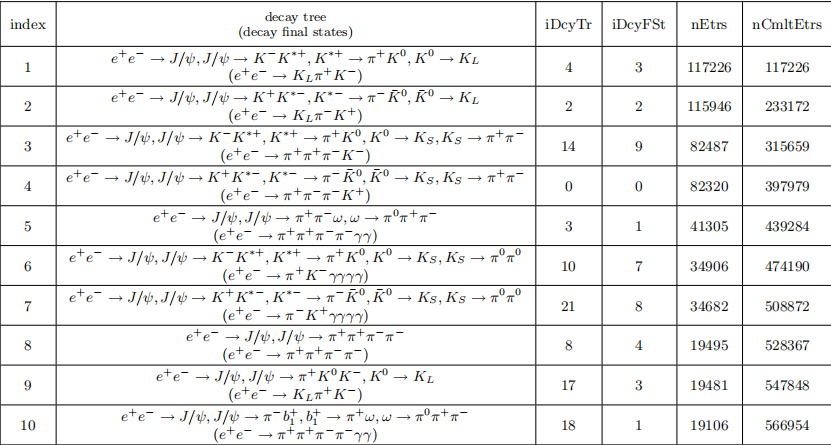 The main background
J/ψ->ω ππ
8
Background analysis of selecting signal
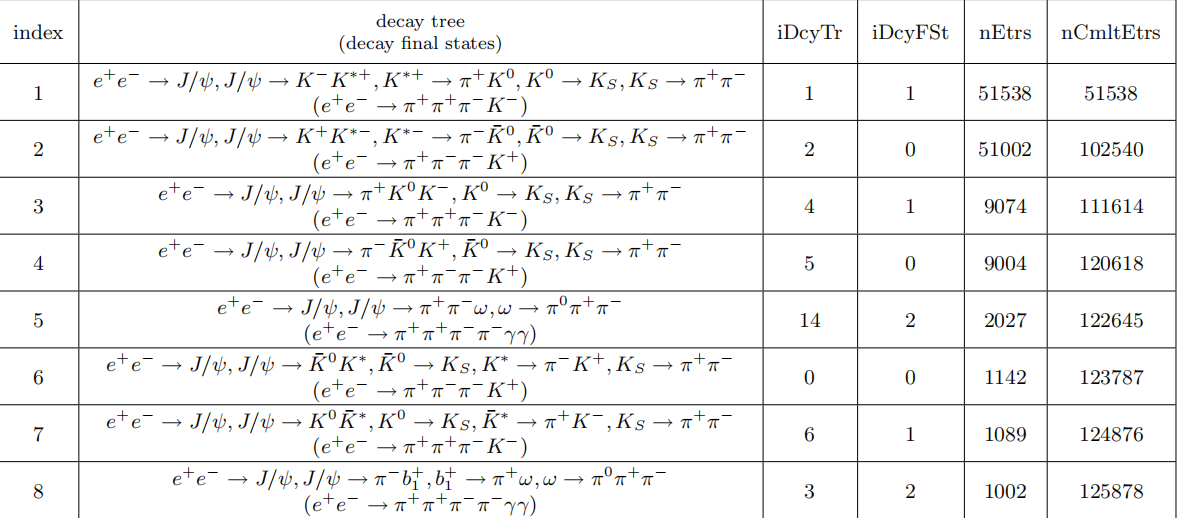 The main background
J/ψ->ω ππ
9
Distribution of Mks2
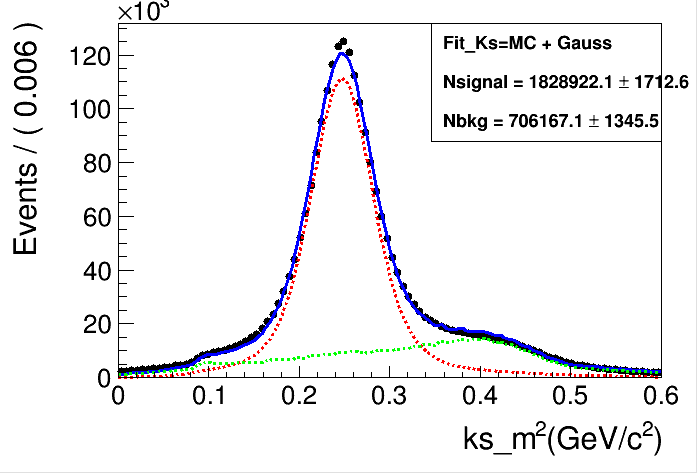 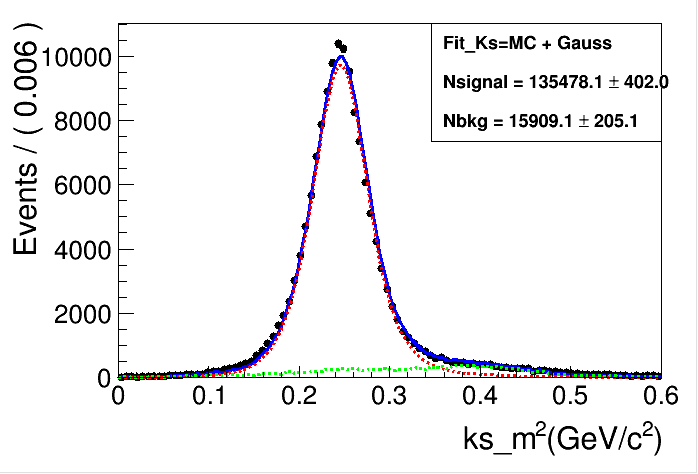 After selection of control sample
After Selection of ks signal
10
Fit to Mks2 in different momentum region (sample)
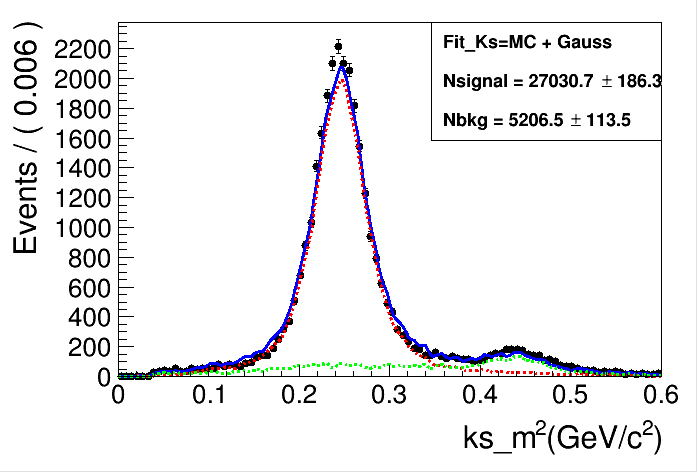 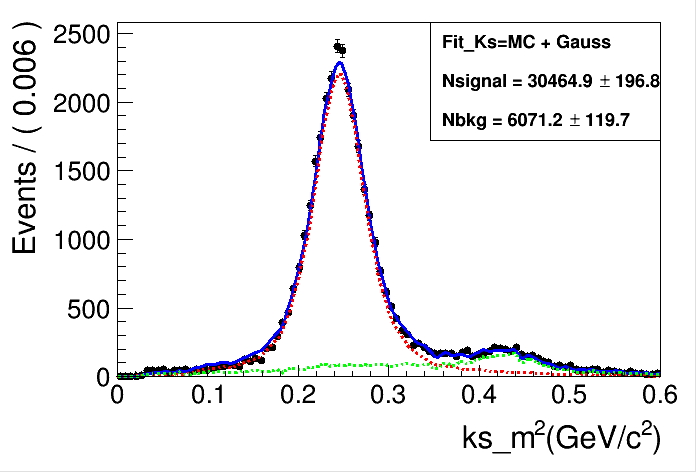 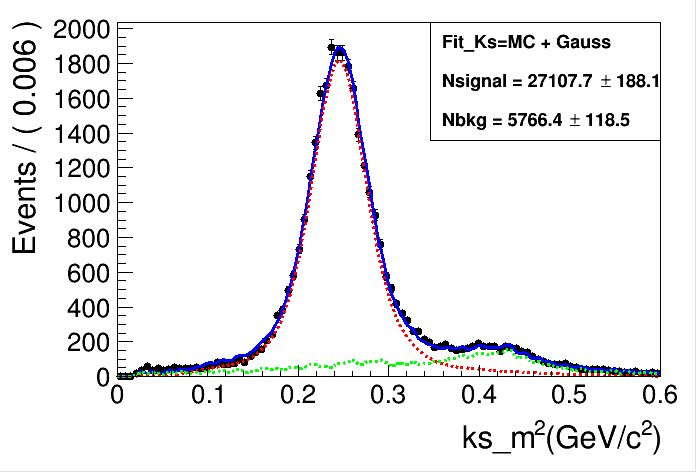 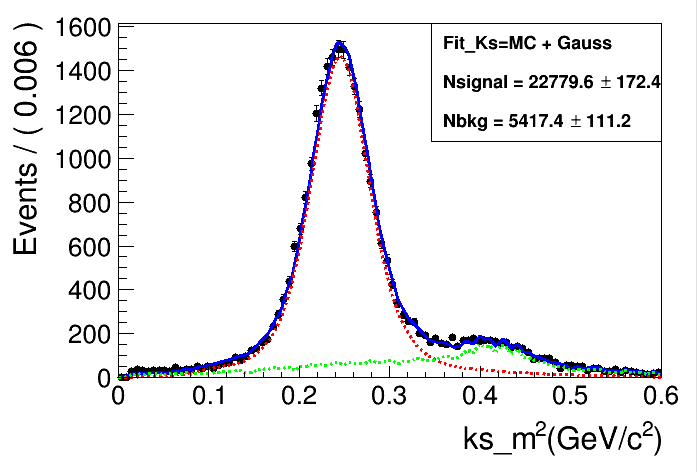 （0.67,0.74）
（0.74,0.81）
（0.81,0.87）
（0.87,0.92）
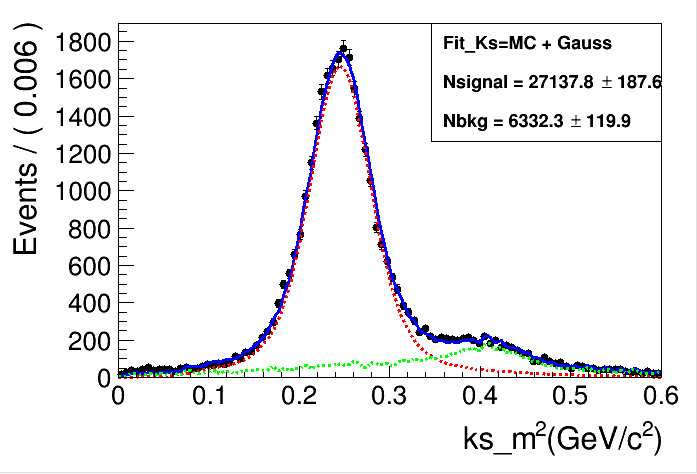 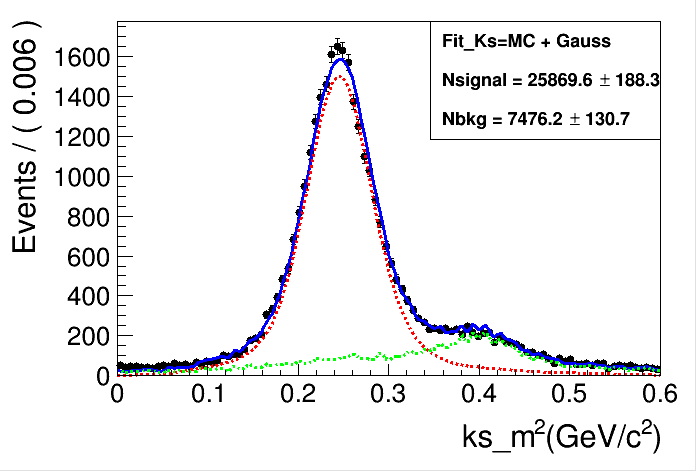 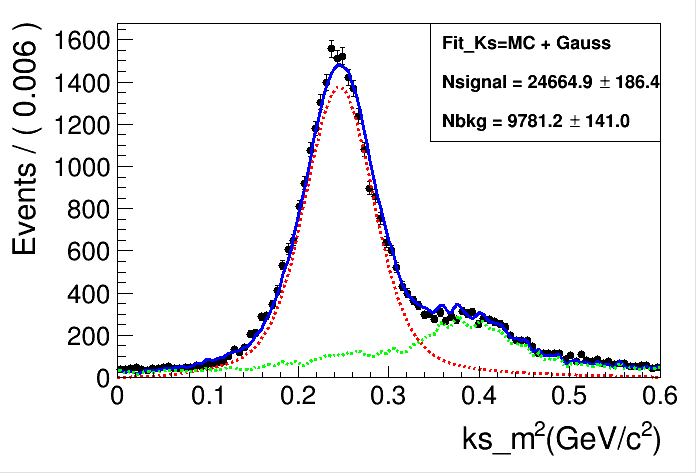 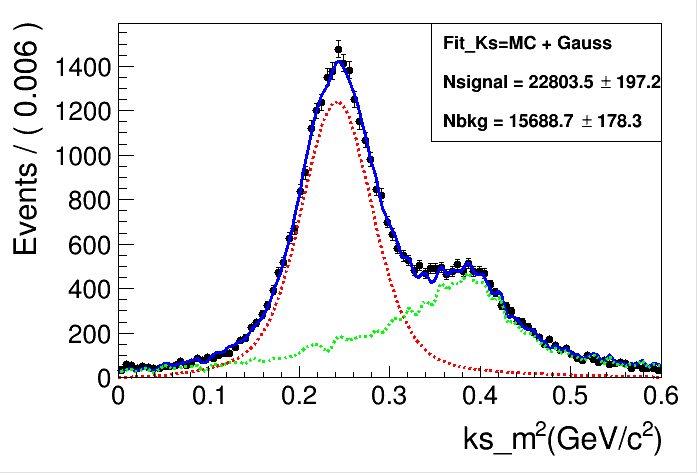 （0.92,0.98）
（0.98,1.04）
（1.04,1.10）
（1.1,1.17）
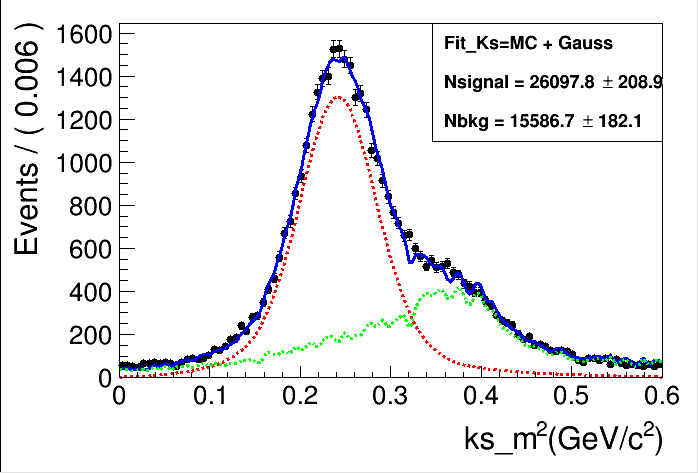 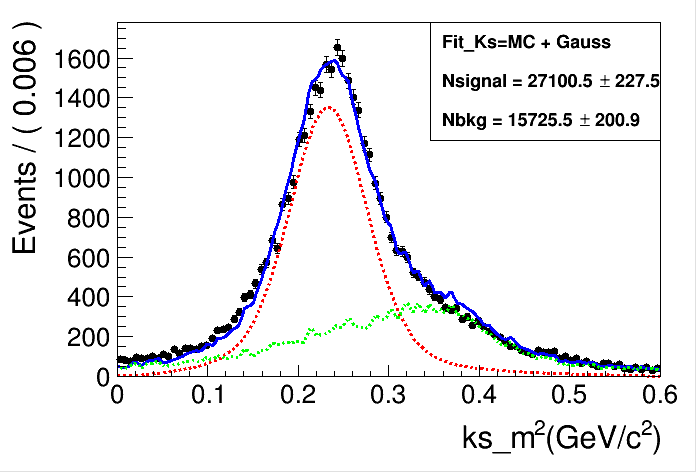 11
（1.17,1.26）
（1.26,1.40）
Fit to Mks2 in different momentum region (signal)
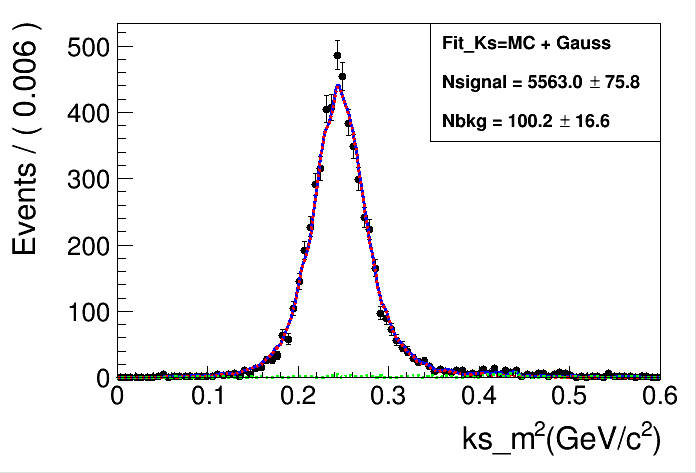 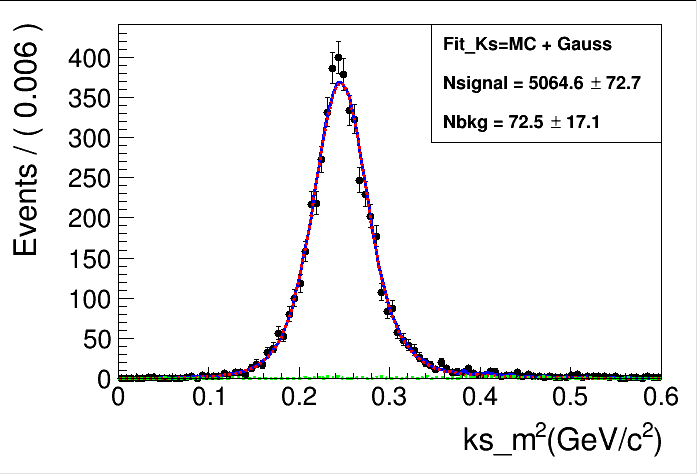 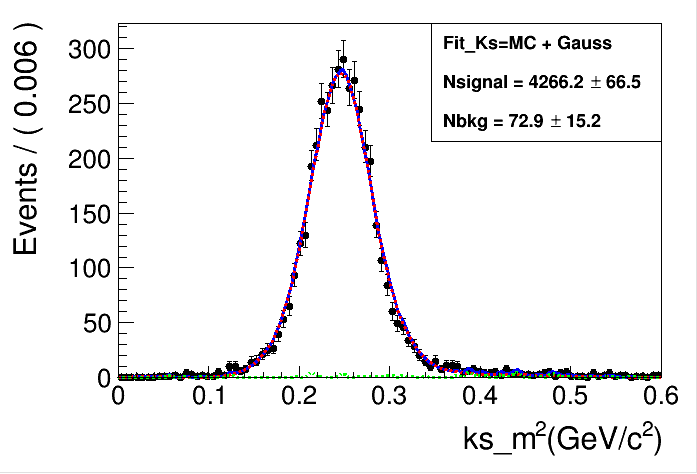 （0.81,0.87）
（0.87,0.92）
（0.74,0.81）
（0.67,0.74）
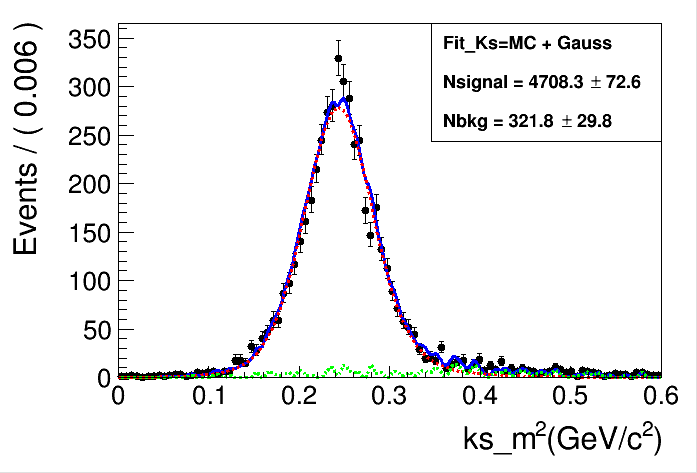 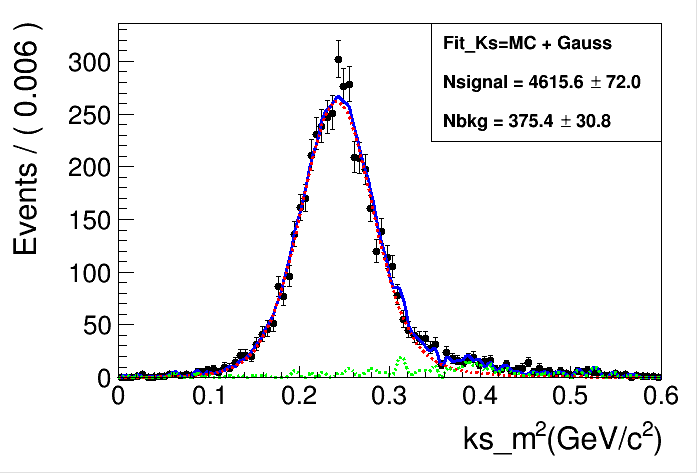 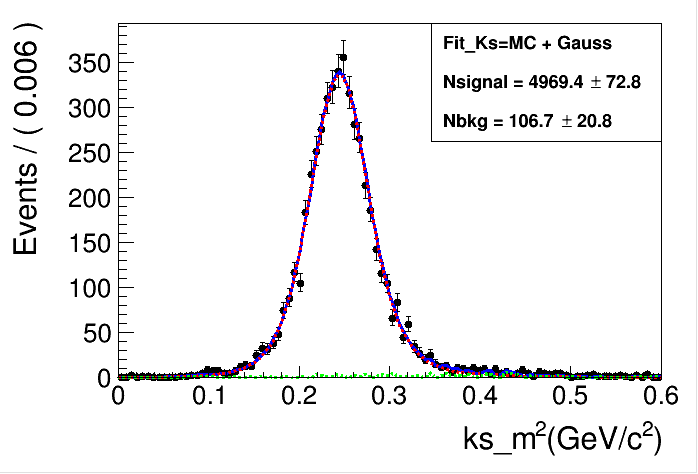 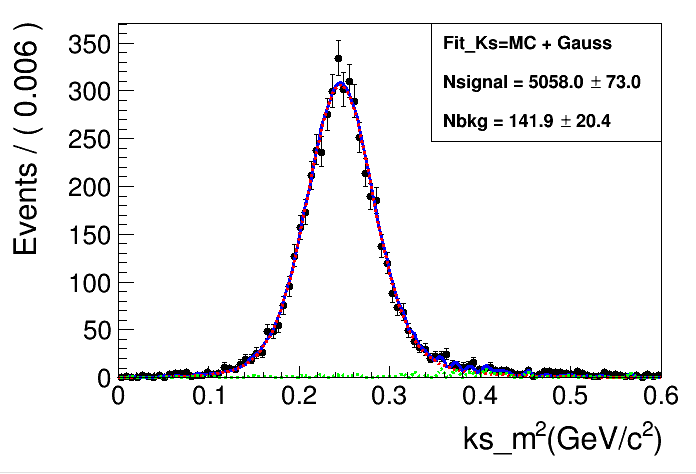 （0.92,0.98）
（0.98,1.04）
（1.04,1.10）
（1.1,1.17）
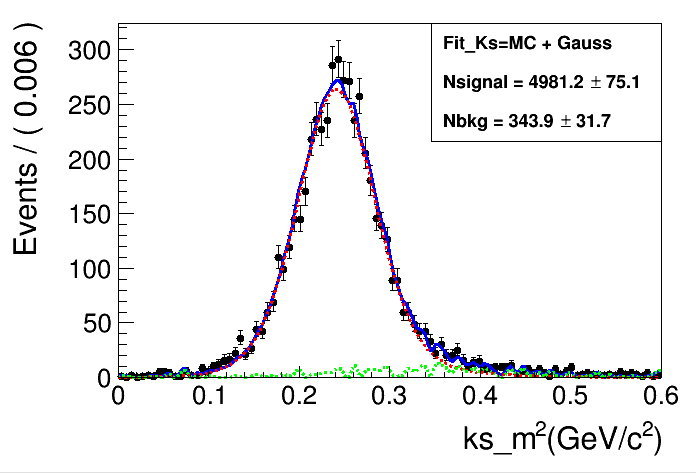 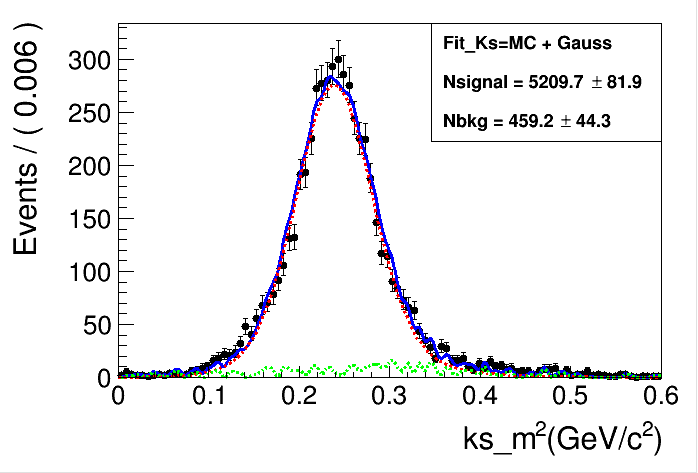 12
（1.17,1.26）
（1.26,1.40）
Calculation of efficiency and uncertainiy
运用的公式：
Nsample
Nsignal
NMC_sam
NMC_sig
13
Summary
1.`	Learned the reconstruction of KS, fitting, error and efficiency calculation.
2.The image of signal and background is obtained, and the systematic error is obtained by calculations.
3.The next step:
    generate more MC。 
   analyze the errors further.
12
Thank you
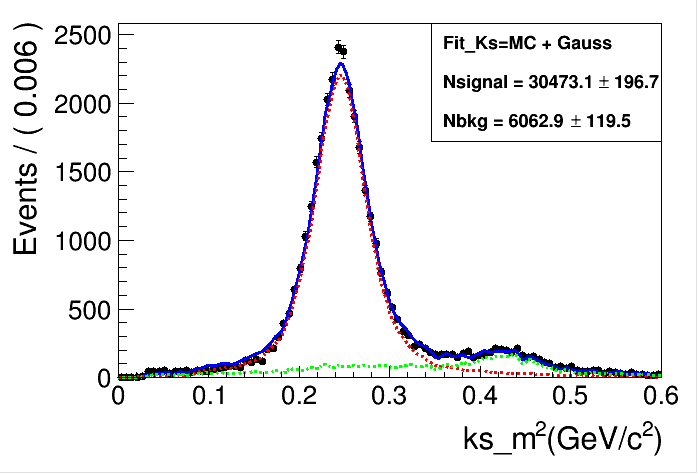 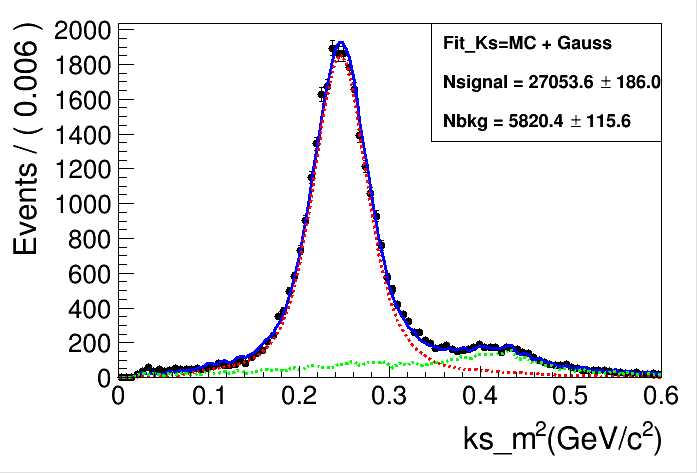 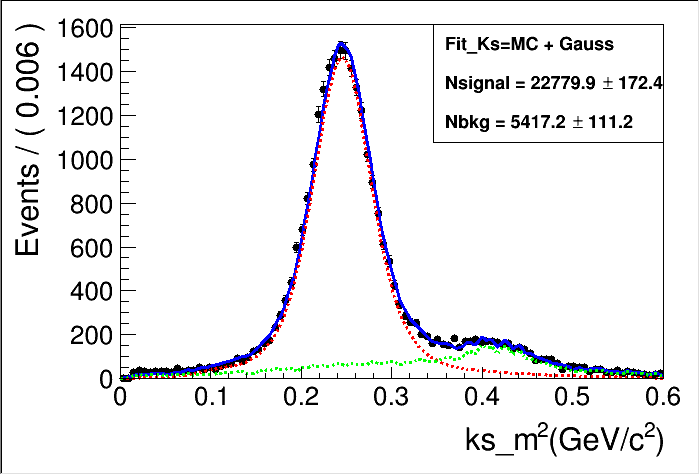 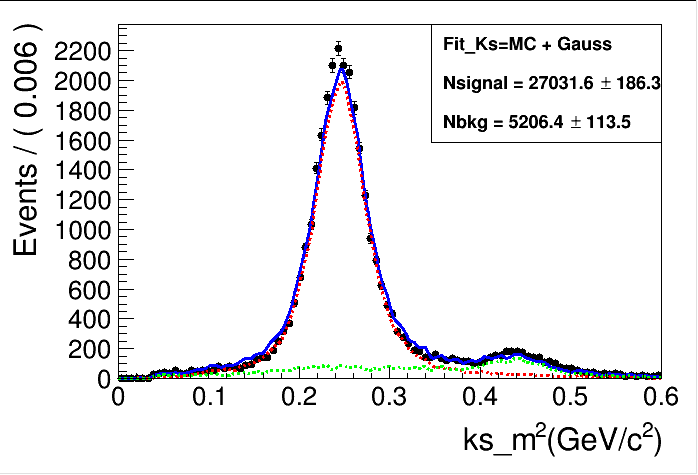 （0.67,0.74）
（0.74,0.81）
（0.81,0.87）
（0.87,0.92）
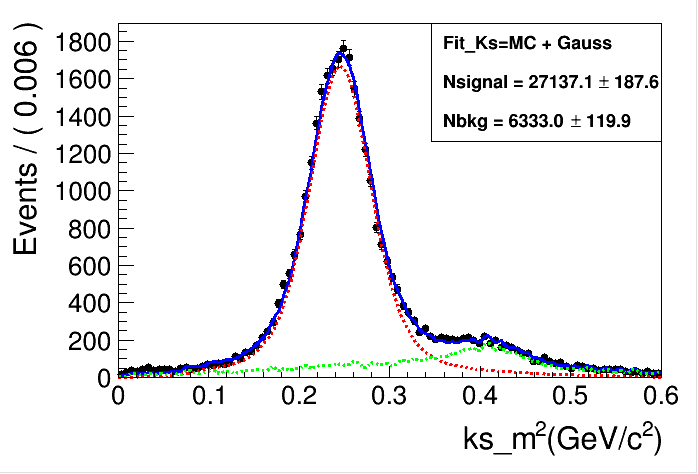 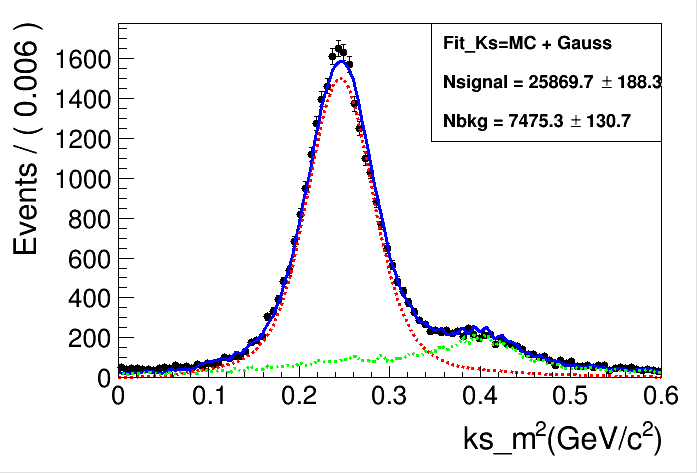 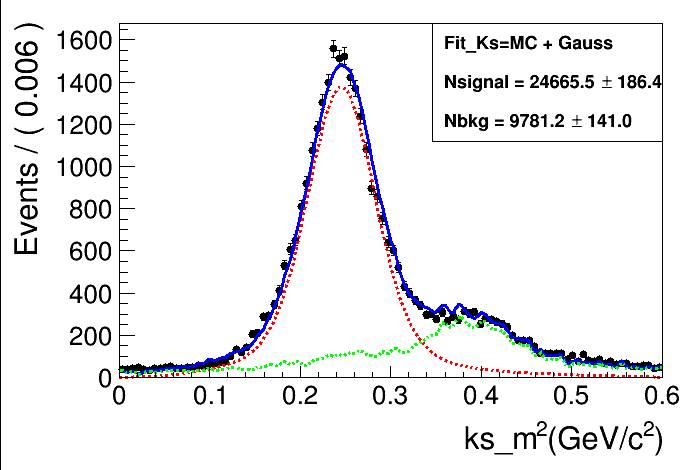 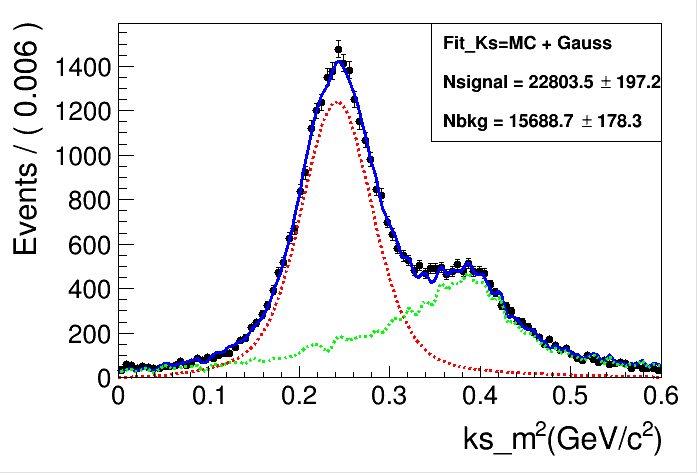 （0.92,0.98）
（0.98,1.04）
（1.04,1.10）
（1.1,1.17）
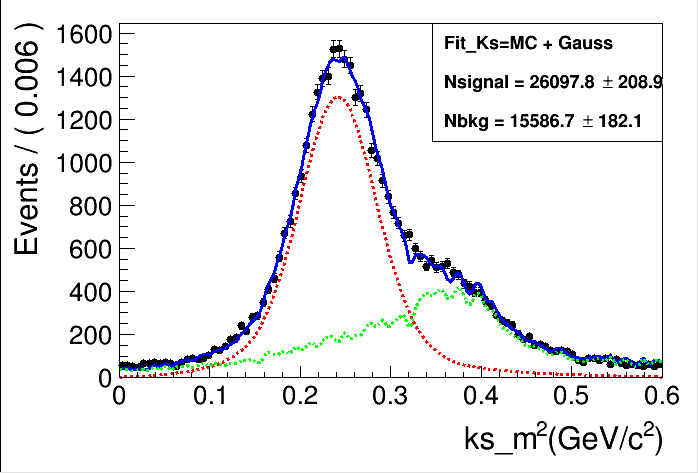 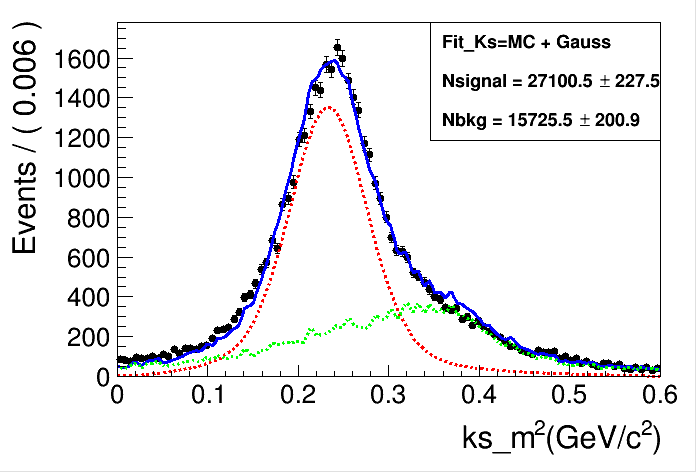 （1.17,1.26）
（1.26,1.40）
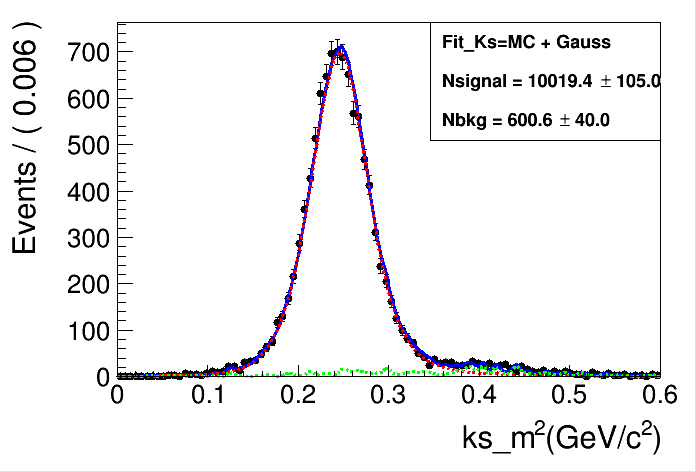 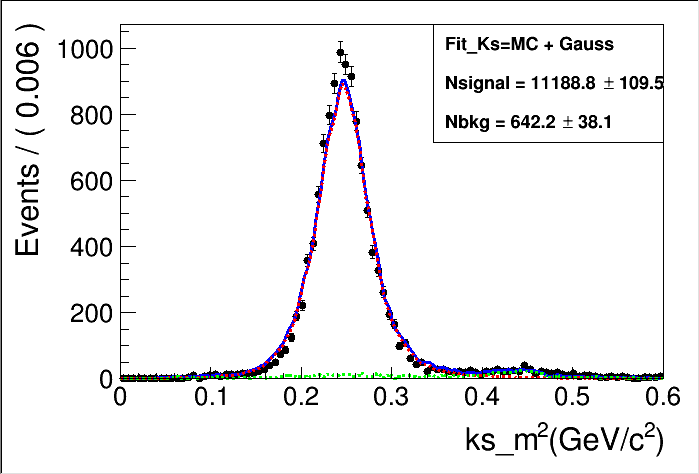 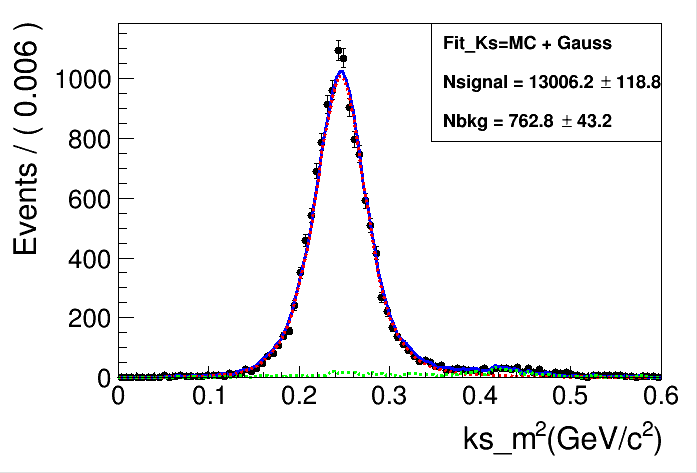 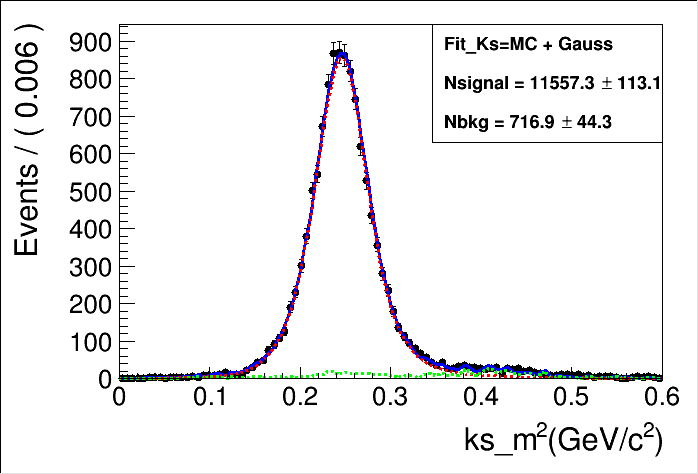 （0.67,0.74）
（0.74,0.81）
（0.81,0.87）
（0.87,0.92）
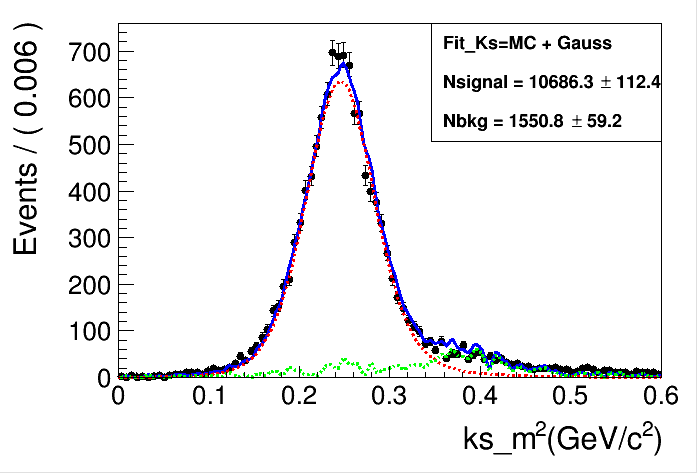 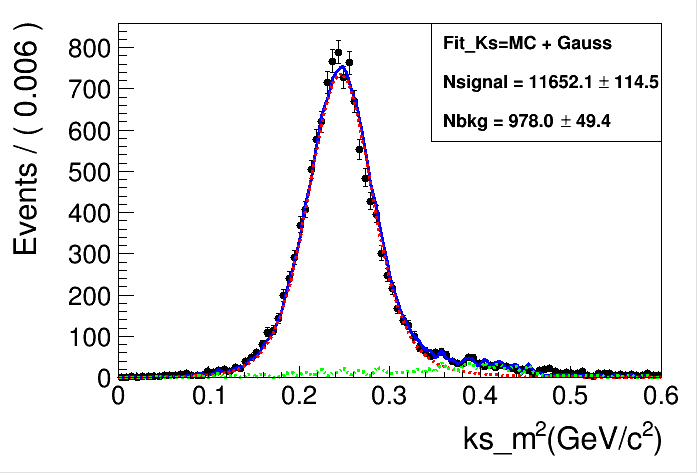 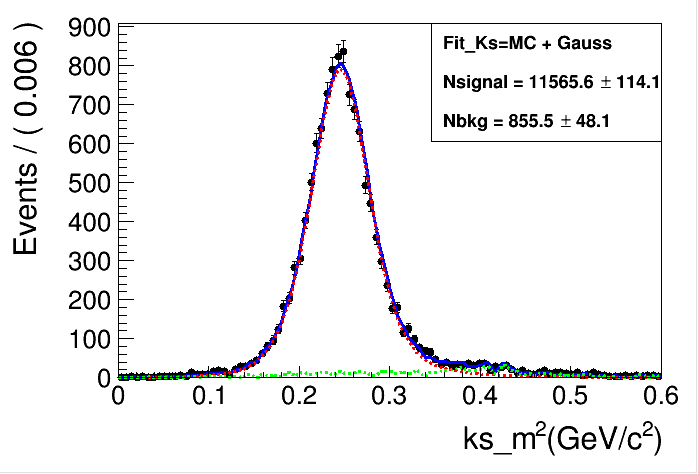 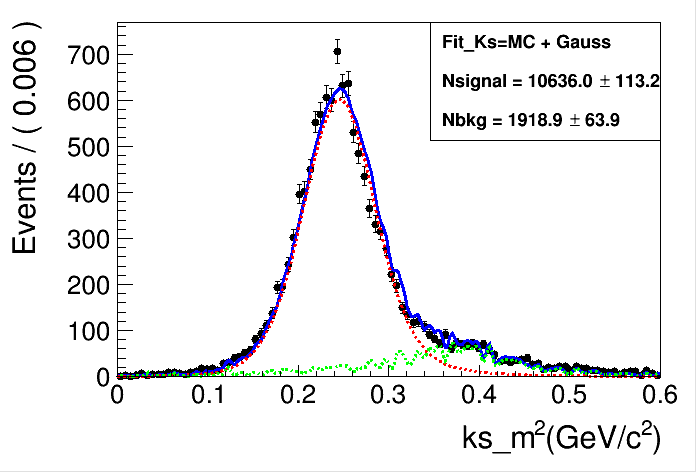 （0.98,1.04）
（0.92,0.98）
（1.04,1.10）
（1.10,1.17）
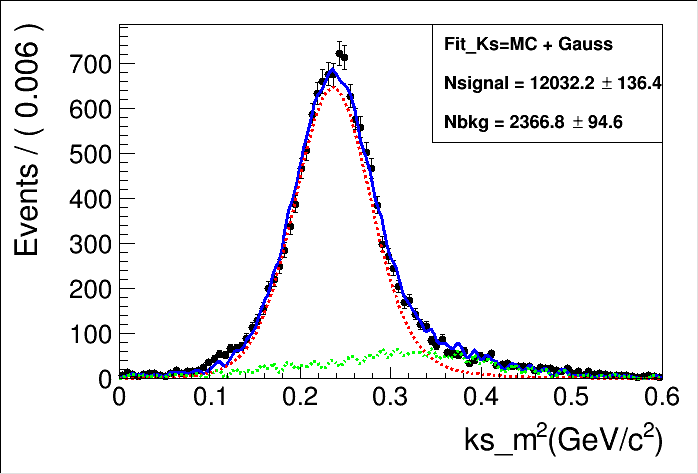 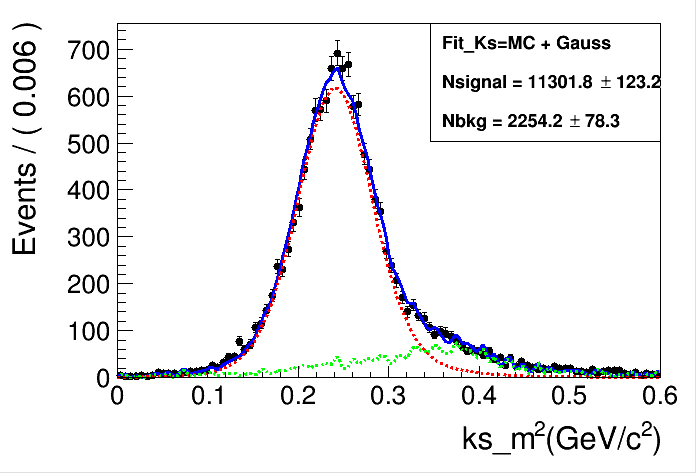 （1.17,1.26）
（1.26,1.40）